AUTOIMMUNITY AND AUTOIMMUNE DISEASES
Dr. Mayssaa Essam
AUTOIMMUNITY
The term autoimmunity refers to a failure of the body’s immune system to recognize its own cells and tissues as “self”, Instead immune responses are launched against these cells and tissues as if they were foreign or invading bodies.
     It occurs when mechanism of self-tolerance fail.
autoimmune disorder
Autoimmune disorder refers to a varied group of more than 80 serious, chronic illnesses that involve almost every human organ system. In all these disorders, the underlying problem is similar; the body’s immune system becomes misdirected, attacking the organs it was designed to protect.                     Autoimmune disorders remain among the most poorly understood and poorly recognized of any category of illnesses. Individually, autoimmune disorders occur infrequently, except for thyroid disease, diabetes, rheumatoid arthritis, and systemic lupus erythematosus. Overall, autoimmune disorders represent the fourth largest cause of disability in Europe and the United States.
The term autoimmune disorder is used when demonstrable immunoglobulins (autoantibodies) or cytotoxic T cells display specificity for self antigens, or autoantigens, and contribute to the pathogenesis of the disorder (Table 1-1). Autoimmune disorders are characterized by the persistent activation of immunologic effector mechanisms that alter the function and integrity of individual cells and organs. The sites of organ or tissue damage depend on the location of the immune reaction. The variety of signs and symptoms seen in patients with autoimmune disorders reflects the various forms of the immune response.
.
It is also important to note that autoantibodies may be formed in patients secondary to tissue damage or when no evidence of clinical disease exists. Unlike autoimmune disorders, autoantibodies can occur as immune correlates of conditions such as blood transfusion reactions. In addition, autoantibodies can be demonstrated in hemolytic disease of the newborn can result from disorders such as serum sickness, anaphylaxis, and hay fever when the immune response is clearly the cause of the disease. (Table 1-2).
Table	1-1	 Examples of Autoimmune Diseases
   Active chronic hepatitis 
  Addison’s disease 
  Autoimmune atrophic gastritis 
  Autoimmune hemolytic anemia 
  Dermatomyositis 
  Discoid lupus erythematosus 
  Hashimoto’s thyroiditis 
  Idiopathic thrombocytopenic purpura 
  Insulin-dependent (juvenile, type 1) diabetes mellitus 
  Multiple sclerosis 
  Pemphigus vulgaris 
  Pernicious anemia 
  Primary biliary cirrhosis 
  Rheumatoid arthritis 
  Scleroderma 
  Systemic lupus erythematosus 
  Thyrotoxicosis
Table1-2  Antigens Implicated in Autoimmune Endocrine 
                                   Diseases 
         Disorder                                     Antigen 
 Hashimoto’s disease            Thyroid	peroxidase 
                                                   Thyroglobulin
                                                   Thyrotropin receptor 

 Graves’disease                         Thyrotropin receptor 
                                                   Thyroid peroxidase 
                                                   Thyroglobulin 
 Type 1 diabetes                         Insulin/proinsulin 
                                                   Insulin receptor 
                                                   Glutamic acid decarboxylase        Addison’s disease                    Adrenal cortical cells 	   Idiopathic		                  Endothelial antigen hypoparathyroidism                 Mitochondrial	antigen
Autoimmune  Hemolytic  Anemia
In autoimmune hemolytic anemia, antibodies specific for blood group antigens (including Rh) expressed on the surface of RBCs are responsible for destroying these RBCs. This results in anemia, a reduced number of RBCs or decreased hemoglobin level in the circulation. The destruction of the red cells can be attributed to several mechanisms:-
 One involves the activation of the complement cascade and lysis of the cells. The result release of hemoglobin may lead to its appearance in the urine (hemoglobinuria).
The second mechanism is the opsonization of RBCs facilitated by antibody and the C3b component of complement .In the latter case, the RBCs are bound to and engulfed by macrophages with receptors for Fc and C3b that attach to the antibody-coated RBCs.
     A third mechanism is the destruction of RBCs through antibody-dependent cellular cytotoxicity (ADCC), mediated by NK cells and other effector cells .This mechanism does not require complement.
Antibodies responsible for autoimmune hemolytic anemia are customarily divided into two groups on the basis of their physical properties:- 
    The first group consists of the warm autoantibodies, so called because they react optimally with RBCs at 37°C.
    The warm autoantibodies are primarily IgG, and some react with Rh antigens expressed on the surface of the RBCs.
   IgG antibodies to these antigens are effective in inducing immune adherence to macrophages and facilitating phagocytosis.
A second type of antibody, the cold agglutinins, attach to RBCs only when the temperature is below 37°C and dissociate from the cells when the temperature rises above 37°C.
   Cold agglutinins are primarily IgM and are specific for I antigen expressed on the surface of RBCs, because the cold agglutinins are IgM, they are highly efficient at activating the complement cascade and causing lysis of the attached erythrocytes.
Note
Body temperature is maintained at 37°C, hemolysis resulting from cold agglutinins is not severe in patients with autoimmune hemolytic anemia. 
   However, when the arms, legs, or skin are exposed to cold and the temperature of the circulating blood is allowed to drop, severe attacks of hemolysis may occur. 
   Sometimes, cold agglutinins appear after infection  by some viruses or Mycoplasma pneumoniae, implicating an infectious disease trigger in genetically susceptible individuals.
Graves’ Disease.
Is a hyperactive thyroid gland (hyperthyroidism). The disease most commonly affects women in their 30s and 40s; the female to male ratio is about 8 : 1.
    Graves’ disease is an example of an autoimmune disease in which antibodies directed against a hormone receptor act as agonists and activate rather than interfere with the activity of the receptor.
patients with this disease develop autoantibodies against receptors for thyroid-stimulating hormone (TSH) that are expressed on the surface of thyroid cells. Figure (1-1) shows that the interaction of autoantibodies with the TSH receptor activates the cell in a manner similar to TSH activation, thereby stimulating excess production of thyroid hormone. Normally, TSH produced by the pituitary binds to TSH receptors on the thyroid, activating the gland to produce and secrete thyroid hormones.
When the level of thyroid hormones gets too high, the production of TSH and thus the production of thyroid hormones is shut down via a negativefeedback loop. 
     Graves’ disease the autoantibodies continuously stimulate the TSH receptors, resulting in excessive production of thyroid hormone, which leads to hyperthyroidism.
Figure (1-1) In Graves’ disease, antibody to the TSH receptor acts as a receptor agonist and induces chronic stimulation of the thyroid to release thyroid hormones.
signs  &  symptoms
Increase in metabolism. 
Heart palpitations, Heat intolerance, 
Insomnia, Nervousness, 
Weight loss, Hair loss,Fatigue. 
In addition, patients with severe disease may develop eye problems, including inflammation of the soft tissue surrounding the eye, bulging of the eye, and double vision. 
Some patients with Graves’ disease develop an enlarged thyroid gland known as a goiter,Figure (1-2).
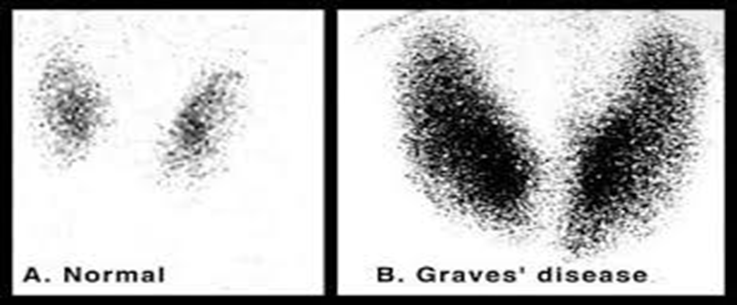 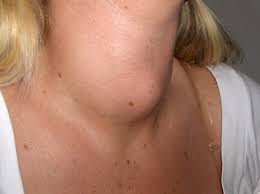 thyroid gland known as a goiter
Systemic Lupus Erythematosus (SLE)
Autoimmune disease that is more than nine times more common in women than in men, and three times more common in African Americans, and people of Asian. The disease gets its name (which literally means “red wolf”) from a reddish rash on the cheeks (“malar”), a frequent early sign (Figure 1-3). The term systemic is quite appropriate, because the disease affects many organs of the body. It is mediated mostly by autoantibodies and immune complexes, which often deposit in the skin, joints, lungs, blood vessels, heart, kidney, and brain. Symptoms include:
 fever, skin rashes, joint pain, and damage to the central nervous system, heart, lungs, and kidneys. The destructive kidney lesions may lead to renal failure.
Figure (1-3) Typical reddish malar rash on the face  of a young girl with SLE
The origin of this disease is still a mystery, but details of the immunologic mechanisms responsible for the pathology are partially known.
   Patients with SLE produce antibodies mostly against components of the cell nucleus (antinuclear antibodies [ANAs]), notably against native dsDNA. Antibodies may also be produced against denatured, single stranded DNA, ribonucleoproteins, and nucleohistones, .
   It is generally believed that nuclear autoantigens become available during the process of apoptosis.
Normally, The phagocyte system removes such potentially immunogenic autoantigens swiftly. There is evidence in human lupus that clearance of apoptotic cells is impaired, and disorders in the clearance of apoptotic cells give rise to a lupus-like syndrome in multiple animal models.
      Antibodies to single-stranded DNA are produced in normal individuals, but they are generally low-affinity IgM antibodies. However, isotype switching and somatic mutation can result in the production of high-affinity IgG antibodies to dsDNA, provided the B cells are given appropriate T-cell help. Along with dsDNA.
Type I Diabetes Mellitus.  (TIDM)
Is a form of diabetes that involves chronic inflammatory destruction of the insulin-producing β cells in the islets of Langerhans of the pancreas. 
    The results in little or no insulin production. Insulin facilitates the entry of glucose into cells, where it is metabolized for energy production.
 signs  &  symptoms
    In the absence of insulin, levels of blood glucose rise, resulting in increased hunger, frequent urination, and excessive thirst. Other symptoms include weight loss, nausea, and fatigue. A major concern is the development of ketoacidosis, which lowers blood pH. This occurs when cells begin to break down proteins and fatty acids to meet metabolic demands in the absence of glucose.
InTIDM, the major contributors to β-cell destruction are cytotoxic CD8+ T cells. However, inflammatory infiltrates in the islets of Langerhans include CD4+ T cells and macrophages, along with the cytokines they secrete, such as IL-1, IL-6, and IFN-α. Many patients with TIDM also develop autoantibodies to insulin and other antigens such as glutamic acid decarboxylase (GAD). It is thought that these autoantibodies arise as a consequence of β-cell destruction .Also genetic factors predisposing to TIDM include several genes in the HLA class II region, the insulin gene on chromosome 11.
Rheumatoid Arthritis.( Proteins)  (RA)
Is an autoimmune disease that causes chronic inflammation of the joints ,women are more likely to be affected than men and usually strikes between the ages of 20 and 40.
signs  &  symptoms  
     Resulting in pain, swelling, stiffness, and deformity. Other symptoms include fatigue, low-grade fever, and loss of appetite. 
RA is characterized by chronically inflamed synovium (soft tissue that lines the joints).
     Densely crowded with lymphocytes, which results in the destruction of cartilage and bone. In RA the inflamed synovial membrane, usually one-cell thick, becomes so cellular that it mimics lymphoid tissue and forms new blood vessels. The synovium is densely packed with dendritic cells, macrophages, T and B cells, NK cells, and plasma cells. In some cases, the synovium develops secondary follicles.
The pathogenesis of RA is complex and involves T and  B lymphocytes as well as macrophages. Most patients produce IgM antibody specific for a determinant on the Fc portion of IgGs. This anti-IgG antibody is called rheumatoid factor (RF). When RF binds to IgG, the resulting immune complexes can deposit in the joints, where the complement and establish an inflammatory process   Joint damage is due to invasion of inflammatory cells such as neutrophils, and macrophages.
   Proliferation of fibroblast, macrophages and mast cells result in the formation of a pannus, an organized mass of cells that grow into the joint space.
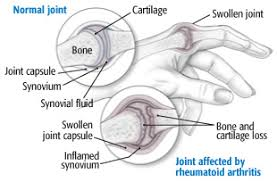 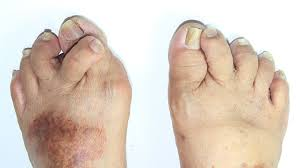 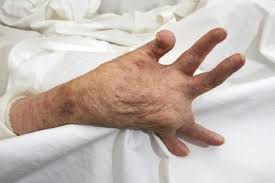 Therapeutic Strategies
Treatment of most autoimmune diseases remains largely empirical and nonspecific. Corticosteroids, which have potent suppressive effects on many of the cells involved in immune responses, are still widely used in various doses, depending on disease severity.
    Besides increasing susceptibility to infection, long-term use of corticosteroids puts patients at risk for a wide range of side effects, including hypertension, weight gain, glucose intolerance, skin fragility and impaired wound healing, and avascular necrosis of bone.
Serious autoimmune conditions, therapies with nonspecific effects on replicating cells continue to be used. These include the antimetabolite and antifolate agent methotrexate, DNA-alkylating drugs such as cyclophosphamide, and the purine analogue azathioprine. More specific suppression of the immune response can be achieved by using drugs such as cyclosporin A or FK506, which block intracellular signaling pathways mostly in T cells and prevent their activation.
Anticytokine therapies  have proven very successful against several autoimmune diseases. Blockade of TNF-α by monoclonal antibody or soluble receptor is an important therapeutic option in RA and inflammatory bowel disease. Inhibition of IL-1β by soluble receptor is of particular use in autoinflammatory disease and in Still’s disease, a form of juvenile rheumatoid arthritis. Blocking antibody against the IL-6 receptor is effective in RA, and antibody against a subunit of the IL-12/IL-23 receptor has been approved for the treatment . These are but a few of the monoclonal antibodies in use or in development for autoimmune and inflammatory diseases.
Refrences
Oxford Handbook of Clinical Immunology and Allergy(Third edition-2013). Gavin P Spickett.
Immunology A Short Course (Seventh Edition-2015).Richard Coico&Geoffrey Sunshine.
THANK YOU&GOOD LUCK